Bresto
“Braimstorming”  - técnica para geração de IDEIAS
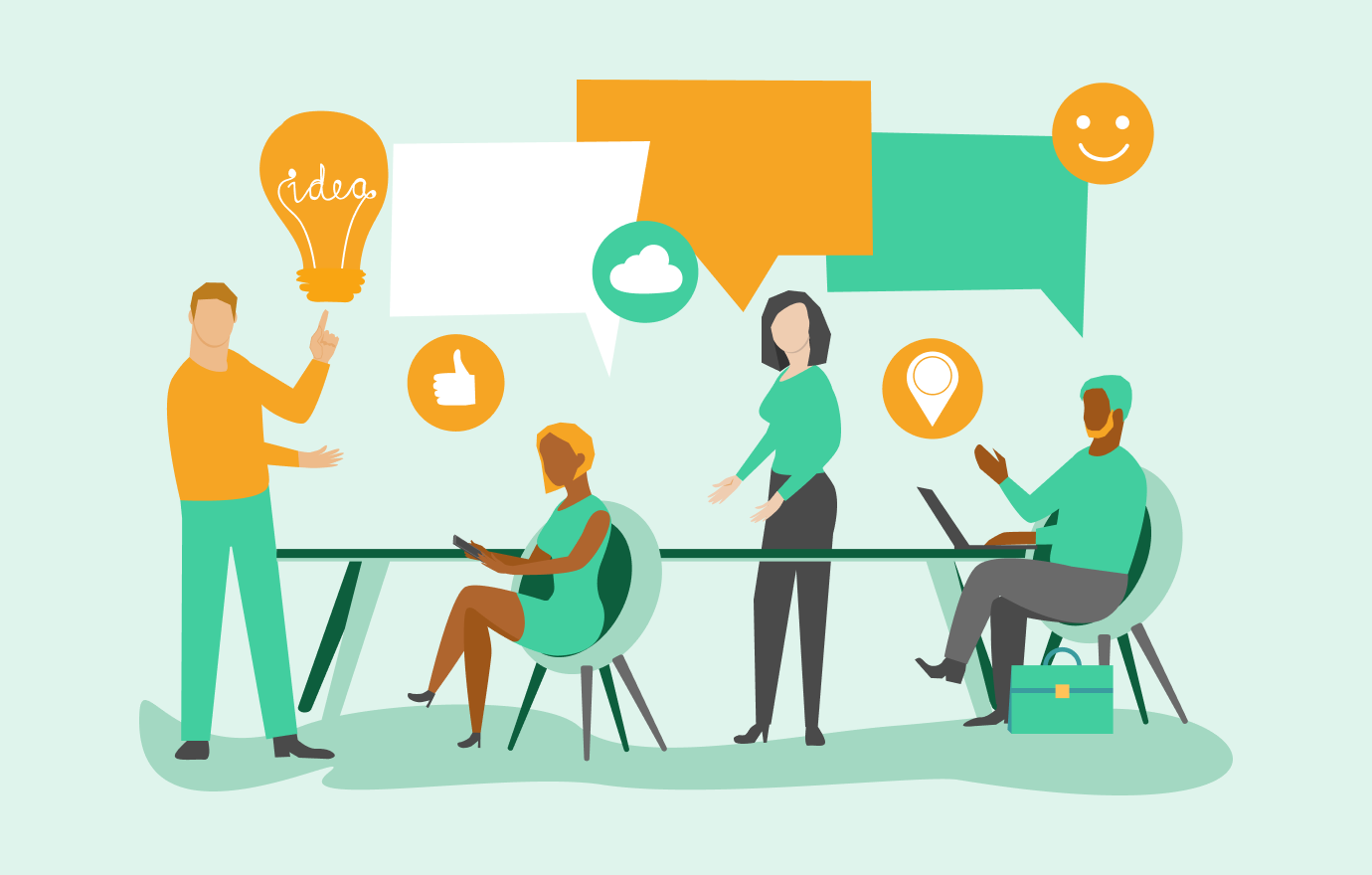 ≈1950 nos EUA, método para concepção de ideias em grupo
Solução de um problema a partir de uma conversa?
Não se trata de um processo caótico. 
Existem regras que ajudam a tornar o bresto eficaz
A
E
B
D
A
E
c
F
B
D
A
E
c
F
B
G
D
A
E
c
F
B
H
Menos de 10 pessoas
Materiais: lousa, canetas, post-it, folhas de cartolina, fita adesiva
Em primeiro lugar, defirnir o problema a ser resolvido
Definir a duração (encerrar quando chegar o horário de término)
Regras do bresto
Não criticar as ideias
Combinar as ideias
Quantidade e não qualidade
Não tomar decisões
(Bresto não é igual uma reunião)
Como conduzir uma seção de bresto
Objetivos claros
Definir papéis
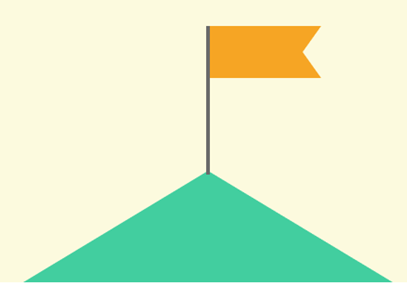 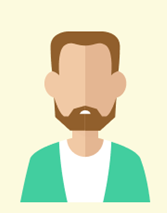 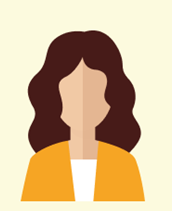 (eliminar margem para interpretações)
MC
Secretaria
Materiais necessários
Post-it
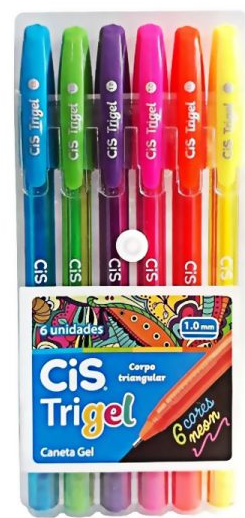 Quadro branco ou parede (por que?)
Cabetas
Folhas de cartolina
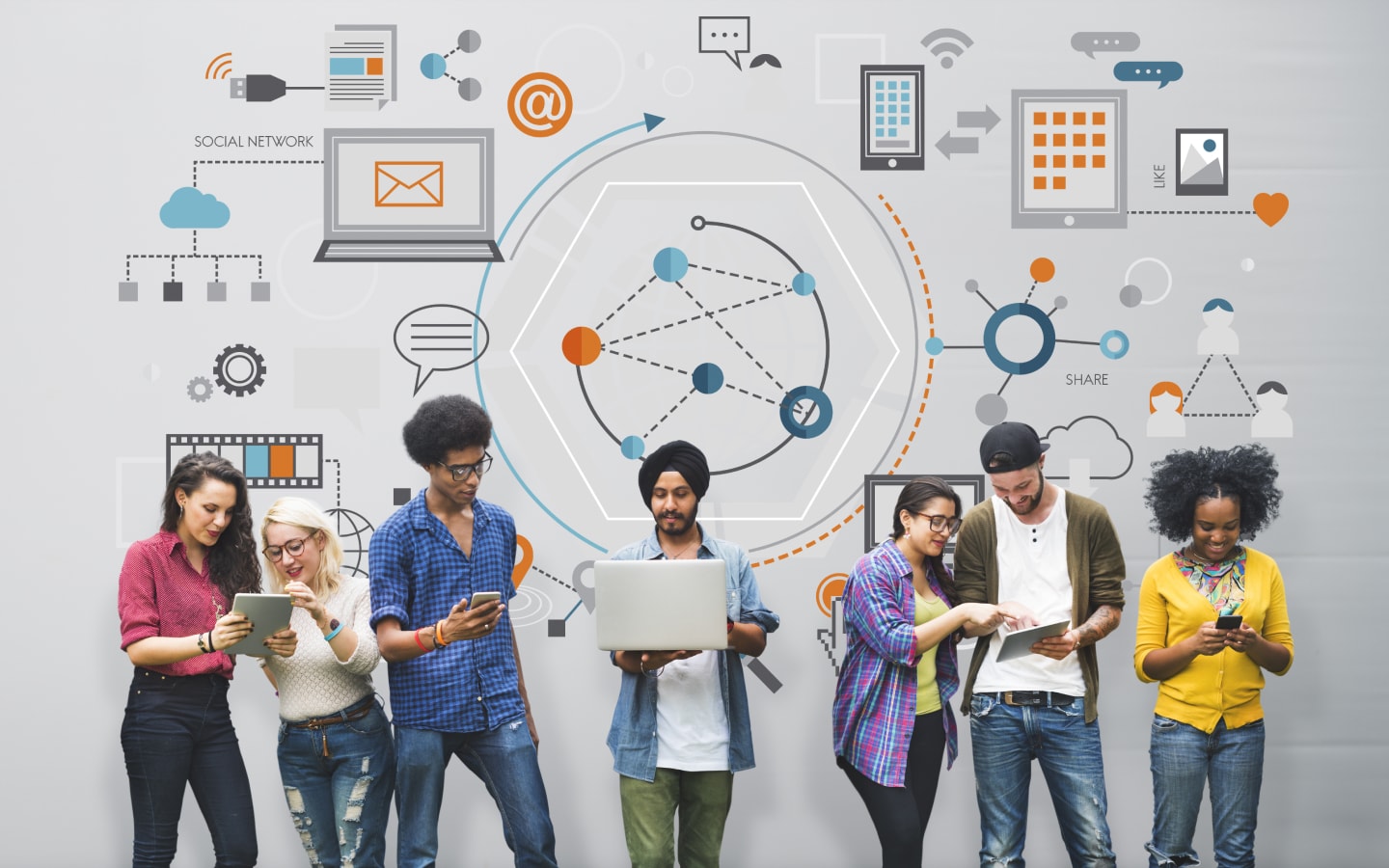 Técnicas para potencializar as ideias
Listar os desejos de situação ideal  (pensar fora da caixa)
Listar as deficiências e insatisfações em relação ao tema
Quando faltar ideias  análise 5WHY?
Organizar as ideias utilizando:
 “Mapas Mentais” e 
“Clusterização”
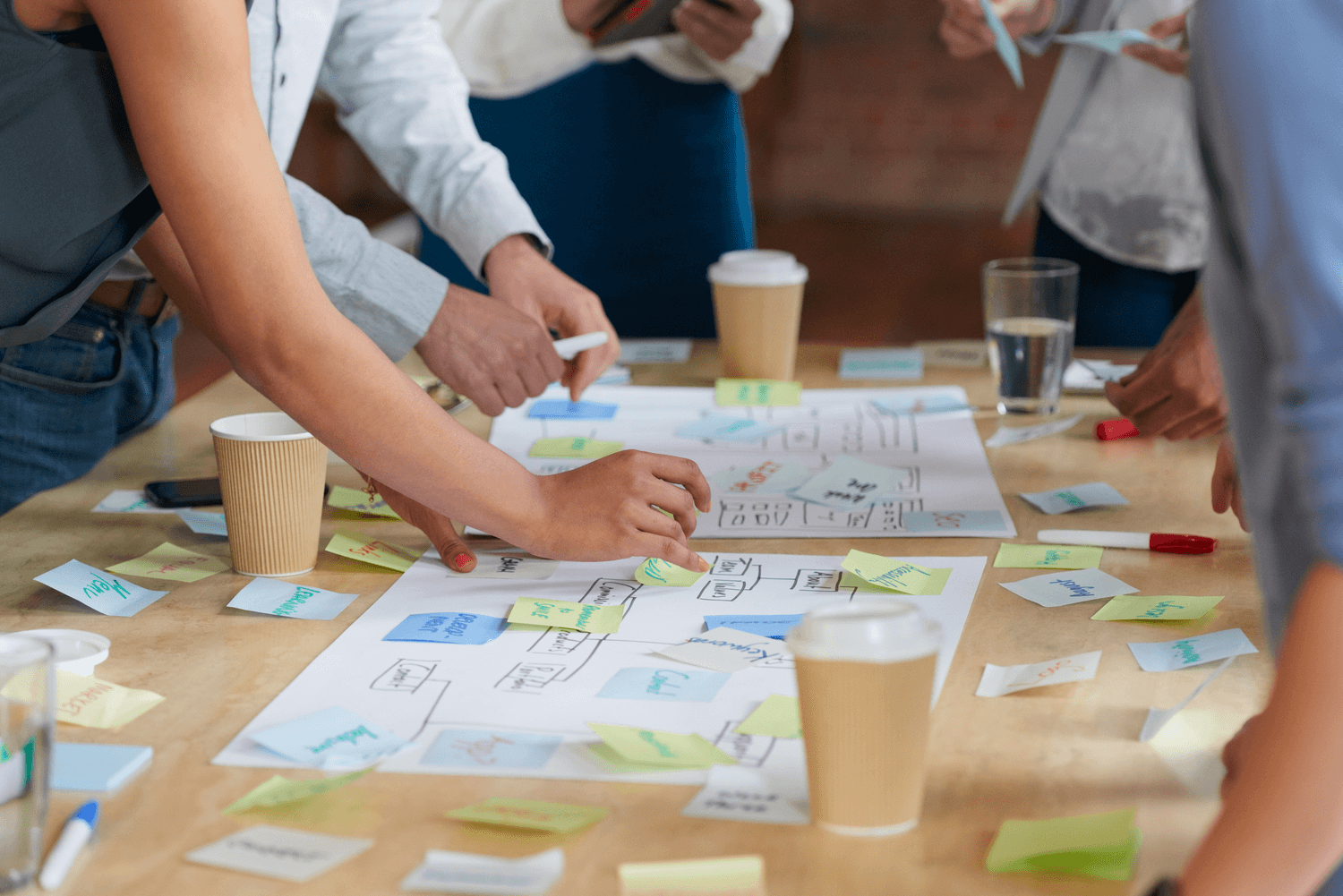 Vamos exercitar?
Post-it
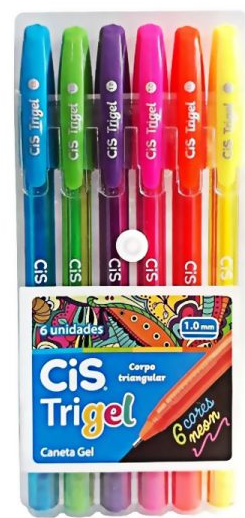 Quadro branco
Cabetas
Folhas de cartolina
Como resolver o problema de várias pessoas vivendo e trabalhando juntos em uma casa?
Novo produto na cor preta (normalmente branca)
Dividir tarefas da casa
Comprar uma casa
Dividir tempo
Jaleco
Dividir espaço
Post-it
Organizar horário
Papel
Divisórias móveis
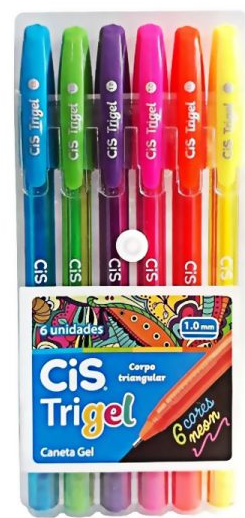 Trabalhar em turnos diferentes
Notebook
Pneu
Papel higiênico preto
Separar espaços de trabalho
Fone de ouvido
Oculos de VR
armario
Maquina lavar preto
Usar espaços inusitados da casa
Saco lixo
Pasta de dente
Microfones direcionais
Mainese preta
Carro forte
Alugar espaço do vizinho
Papel higienico
Canetas
Fone com isolamento acústico
Pasta de dente preto
Criar espaço de coworking
Teclado
Maquina lavar
Bolinha de tênis de mesa
Carvão
Quadro branco
Folhas de cartolina
Geladeira
Quais produtos são em geral oferecidas na cor branca?
Novo produto na cor preta (normalmente branca)
Geladeira
Pneu
Jaleco
Fone de ouvido
Post-it
Bolinha de tênis de mesa
Saco lixo
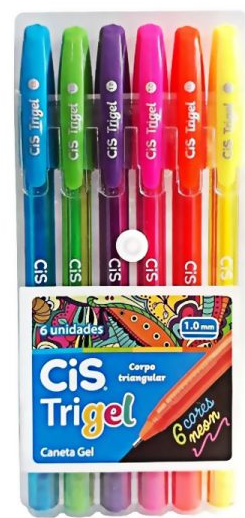 Papel
Papel higiênico preto
Notebook
Carro forte
armario
Maquina lavar preto
Mouse
Pasta de dente
Mainese preta
Teclado
Canetas
Papel higienico
Carvão
TV
Maquina lavar
Quadro branco
Folhas de cartolina
Quais produtos são em geral oferecidas na cor branca?
Post-it
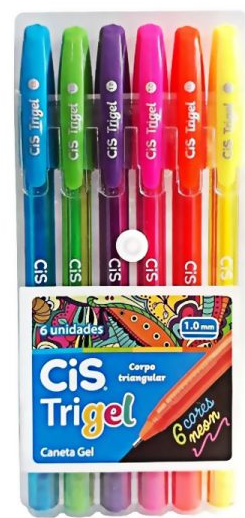 Canetas
Quadro branco
Folhas de cartolina